Engineering IntegrationUtilities routing within the common shielding bunker
IKON 15
Talal Osman & Iain Sutton
www.europeanspallationsource.se
13 September, 2018
Presentation overview
Scope
Progress
Solutions
Guidelines
Summary
Next steps
2
Scope
USE
4
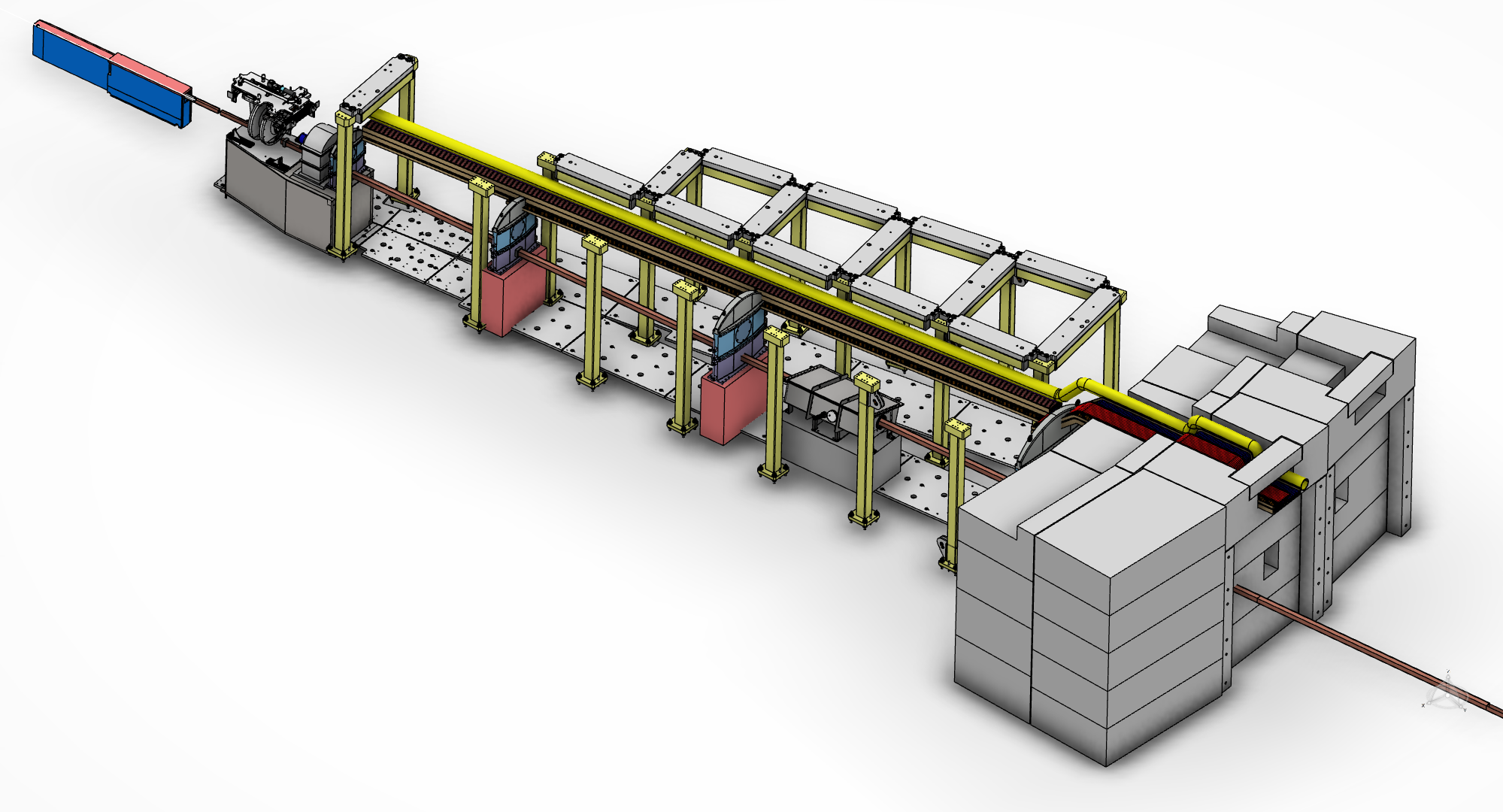 Iain slide
USE
3
USE
2
ENTRY
1
Scope 
Within shielding ‘bunker’ from Point of entry to Point of use

Bunker entry
Technical feed through
Run
Point of use connection
3
Objective
“Pave the way for the successful integration and installation of instrument systems into the bunker whilst ensuring personal safety and systems maintainability”

Deliverables
Routing strategy 
Meeting the needs of instrument and facility
Approved material list 
Fixtures & fittings
Engineering guidelines for implementation
Decisions
methods
4
Utilities routingProgress
IKON 15
IKON 14
Needs
Electrical power
Signal
Vacuum
Cooling
PSS / MPS
Constrains
Access
Grounding
Fire
Radiation
An illustration to explore parameter space and for  discussion with stakeholders
Exploring options Evaluating solutions 
Meeting needs & constraints
Making decisions  Defining solutions
Getting agreement
5
Solutions
6
[Speaker Notes: What could possibly go wrong ?]
1 Bunker entry(BR)Exit strategy
?
Solution is Very situation specific

Long instruments 
looks tractable
Short / Mid length 
looks tricky

More work required !

Grounding solution implemented here
7
2 Feed through
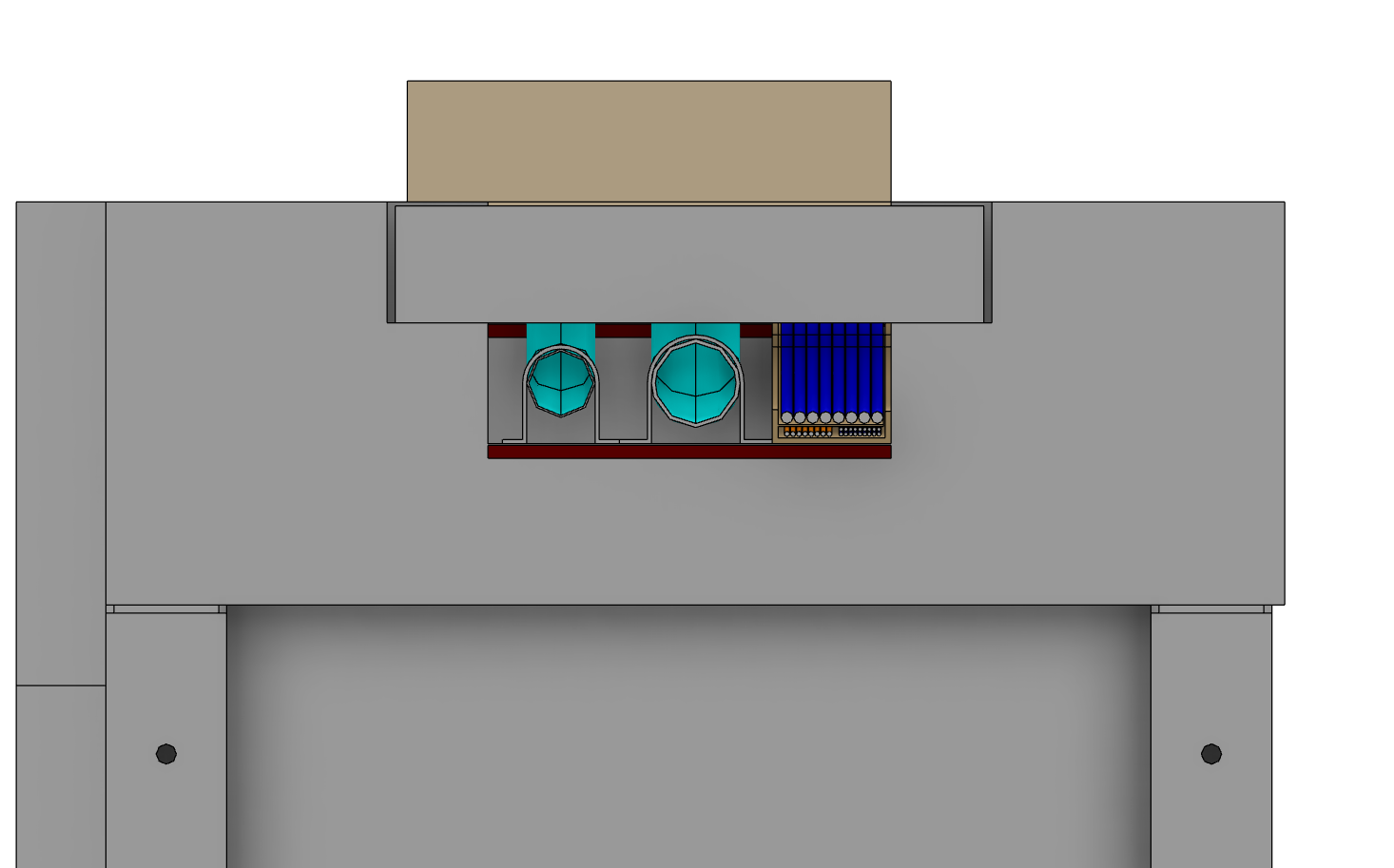 Section is adequate for all instruments
Built in ‘halfen’ rails for attachment
Good access for installation
Vacant space to be filled with bagged shielding as required.
Steel shot
Borated poly
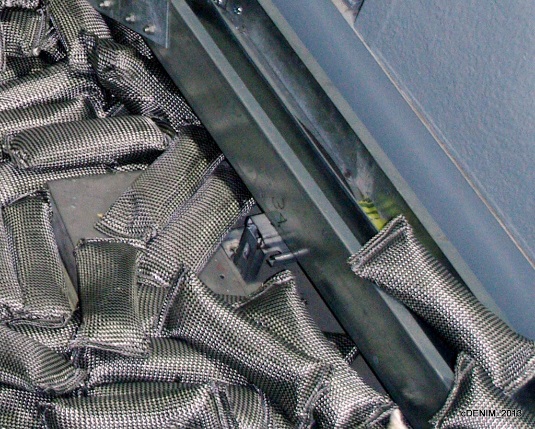 New neutronics underway but no significant changes expected
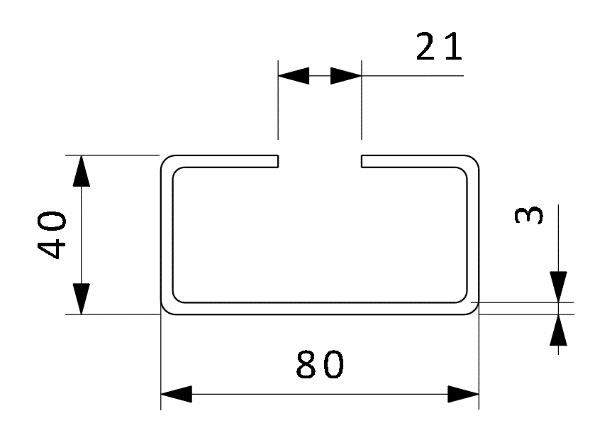 8
3 Run
Standard feed through
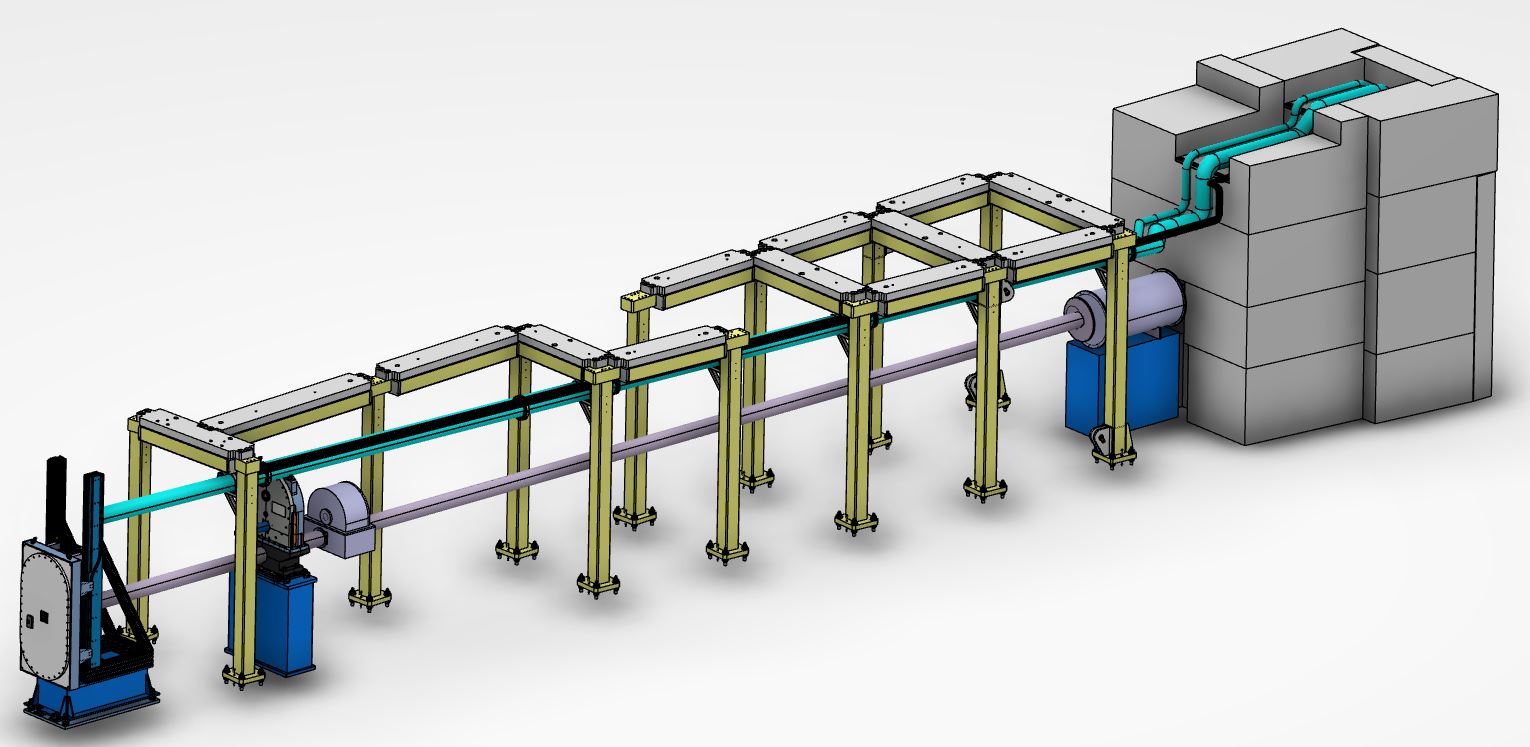 Custom connection
Standard section (4/2/1)
Custom feeder
Vertical
Cable
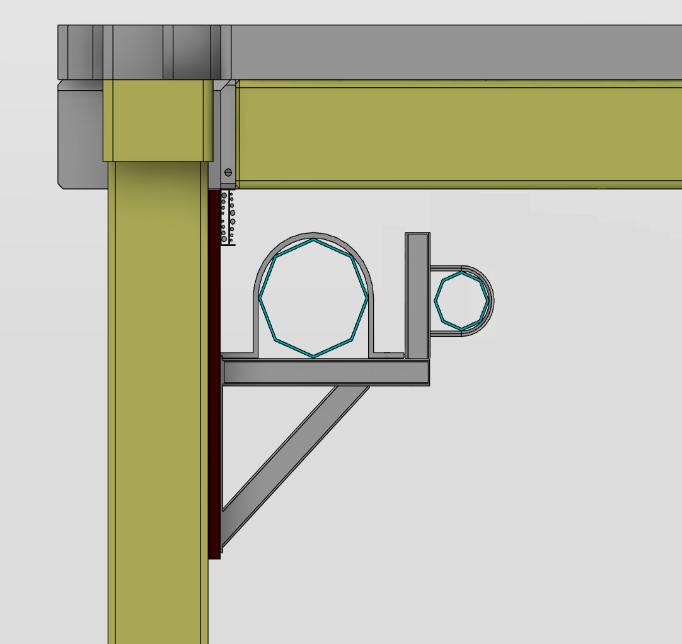 Chain Coupling
From feed through to POU it’s a Fixed installation 
Route around access requirements
Exception for vacuum pipes (removable sections)
Compact 
Support
9
Rail
4 Point of Usegoing the last mile
R7 > Chopper 
Flexible / Snorkel
R12-R7 Feeder 
Removable
Accessable
Q. Couplings
R12 > Rigid
R12 Quick Coupling
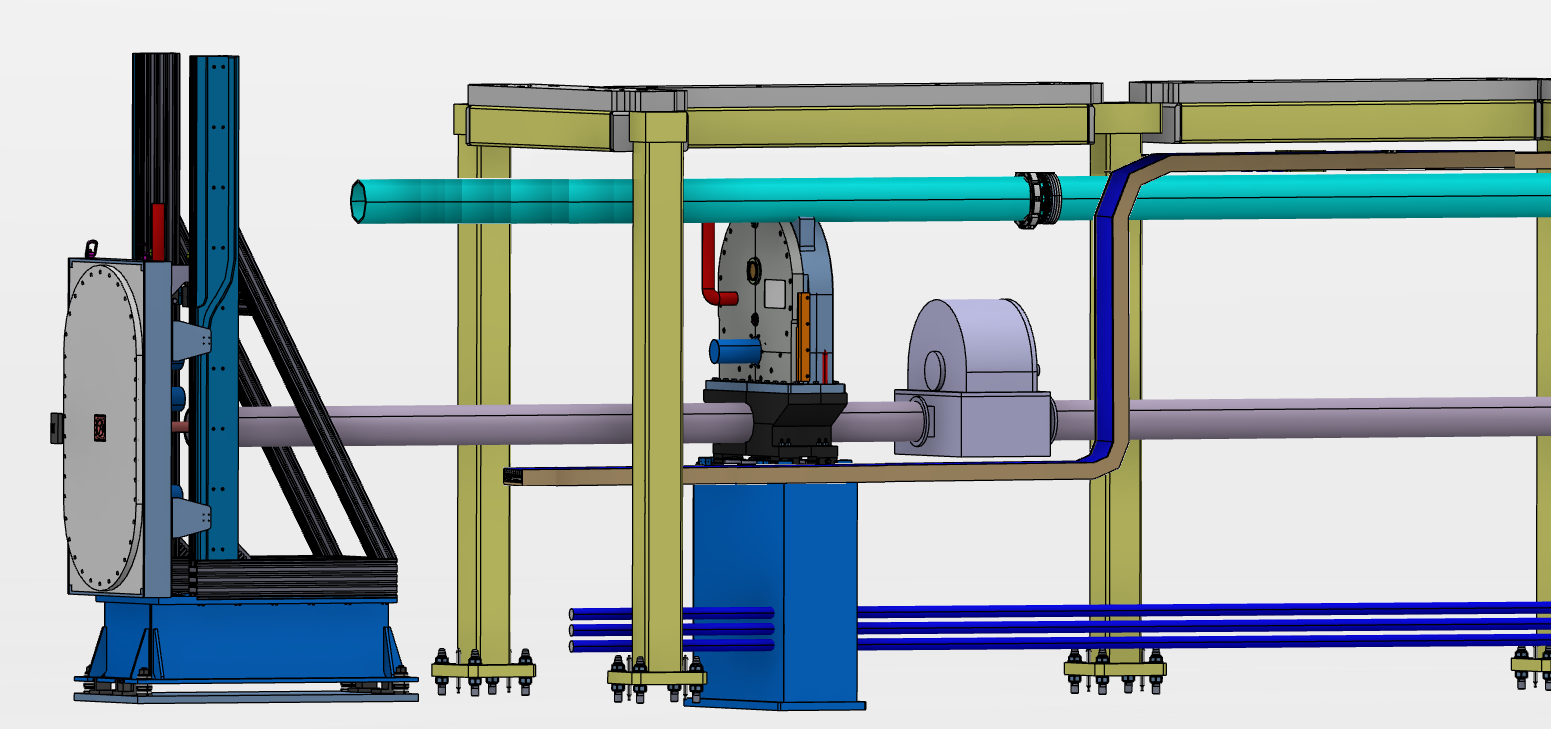 10
Engineering rules
All unities shall be exclusively supported by vertical support pillars or walls.
No floor supports
All utilities shall enter the bunker through the roof level feed through.
Except cooling services in the long sector shall enter at floor level through corner blocks
All utilities shall use the feed through located above their respective beam port.
All exceptions must be formally approved by NSS management
Utilities shall follow the shortest route from point of entry to point of use
Roof level routes shall be directly adjacent to vertical support pillars.
Floor level routes shall run adjacent to walls …. then along the line of vertical support pillars
Utilities shall be routed to permit the removal of ‘Service components or RH components’ without their removal or displacement.
Cable trays shall be routed around the extraction volume avoiding removal
Fluids shall be routed around the extraction envelope, or if this results in unacceptable performance, removable sections shall be routed across the volume with the approval of RH. 
All routing shall be positioned as far away from the neutron beam as practical.
Roof level routes shall be positioned 25mm below the level of horizontal crossbeams.
Floor level routes shall be positioned 50mm above floor plates
Utilities shall be packaged to minimizing their horizontal foot print
Cable trays shall be orientated vertically and located directly adjacent to supports pillars
Fluids shall be stacked vertically and positioned below cable trays
11
Approved equipment list
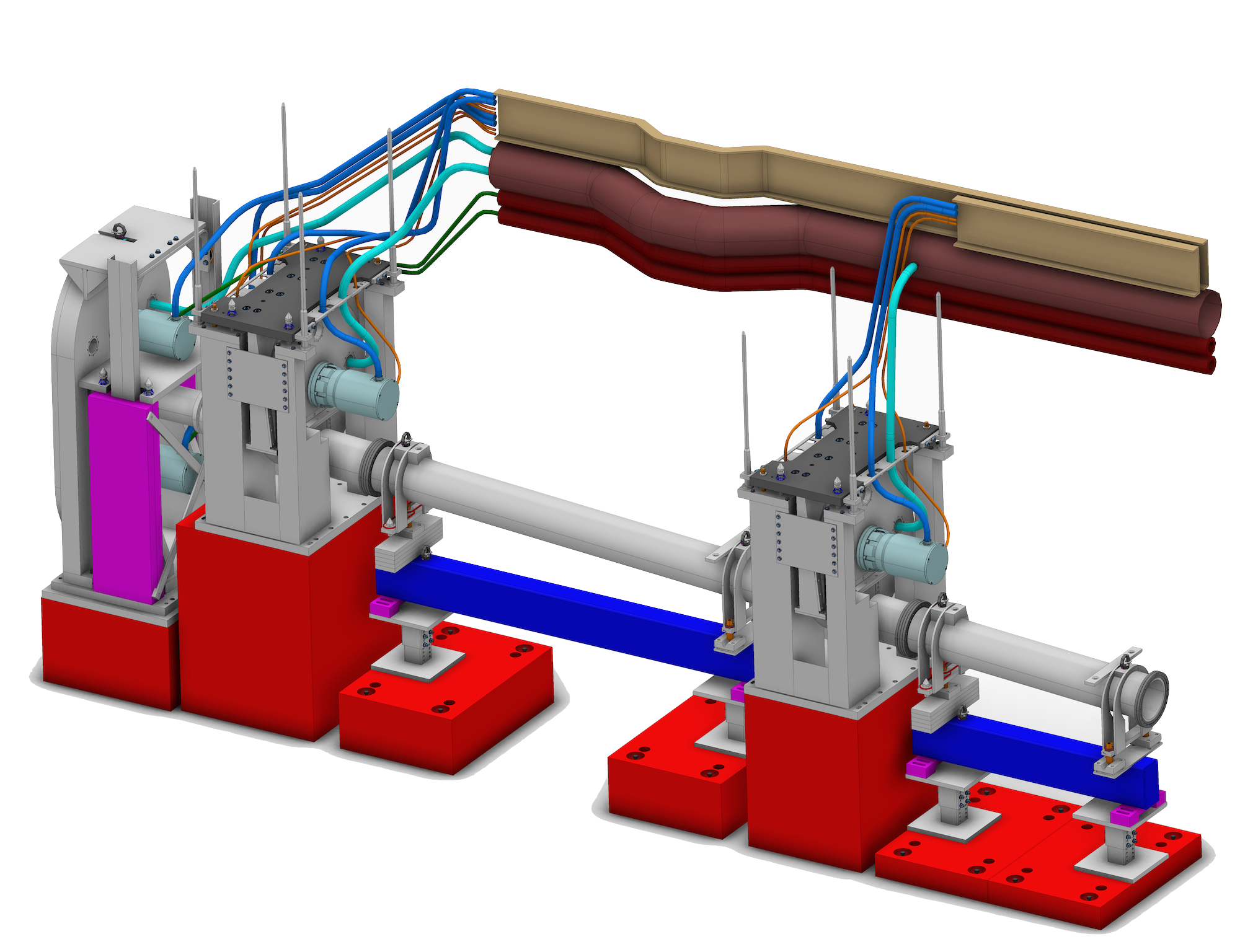 Cable trays / supports
Wibe (schneider-electric)
Vacuum 
See vac group presentation
Cooling
Pipe materials
Choppers
Requirement Specs ESS-0059912
n
MORE INFORMATION IN RH 
DOCUMENT ESS-0042943
12
Take away
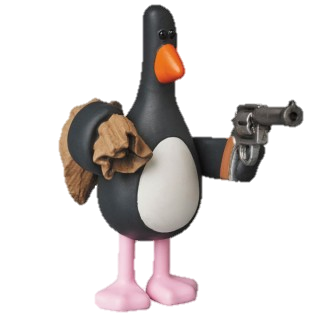 13
[Speaker Notes: What could possibly go wrong ?]
This mornings Take away
We believe we now have a workable strategy !
> Workable routing for all instrument (we hope)
We have approved component suppliers
Implementation Guidelines 
For Own design or ESS design

Draft documents shortly on Confluence
 https://confluence.esss.lu.se/x/wAs8Dw

Approved document will go on chess
14
Next step
Completion of draft guideline – review - approval

Working on pricing structure and cost sharing for installation work.
Possibility of organizing activities together
Same contactor
Lower costs
Simplified planning
 Who interested ?
15
Thank you for your attention !
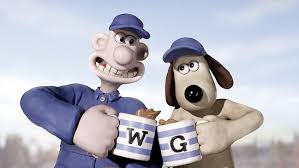 NSS Projects Division
Instrument teams
Extras
Deployment  a graded approach
6.05m
7m
8m
10m
12m
0m
Standard EPDM O-ring (max. 250kGy)
100
86
71
44
10
kGy
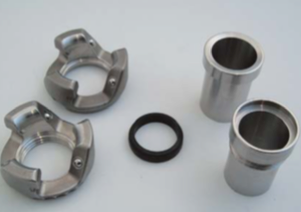 60cm
Rad Hard EPDM O-ring (max. 20MGy)
10
8.6
7.1
4
1
MGy
4cm
Aluminum Gasket (> 20MGy)
200
170
140
81
20
MGy
2.8cm
Neutron beam size 6x6cm
n
Moderator
18
Requirement Specs ESS-0059912
Implementation
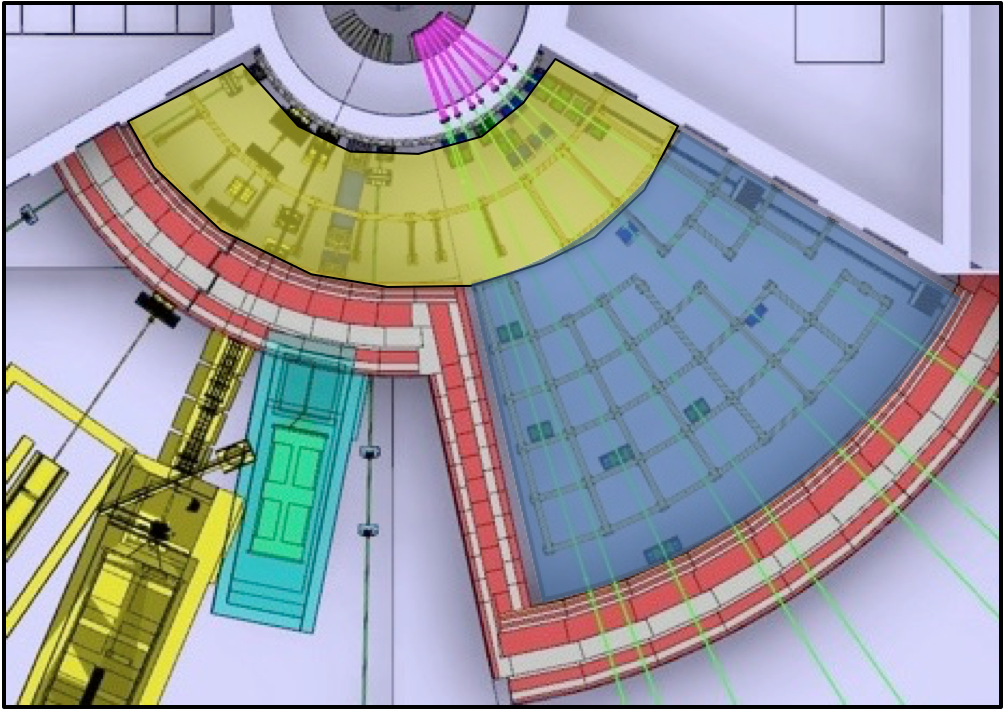 Separation
After 48-72hrs
Front access
RH only
Rear access
Hands on (hotspot removed)

After 10-15days
Front access
RH only 
or Hands (hotspot removed)
Rear access
Hands on
Restricted activities
‘Front’
Full-RH or Limited-RH
‘Back’
Full-RH or No-RH
Installation is not considered a RH-activity.
19
[Speaker Notes: No in-situ RH maintenance is foreseen.
Installation is not considered a RH-activity.]
Scope
Instrument 
power & control
Cooling
Vacuum
PSS / MPS
Bunker systems
Power
Lighting
PSS
Fluids
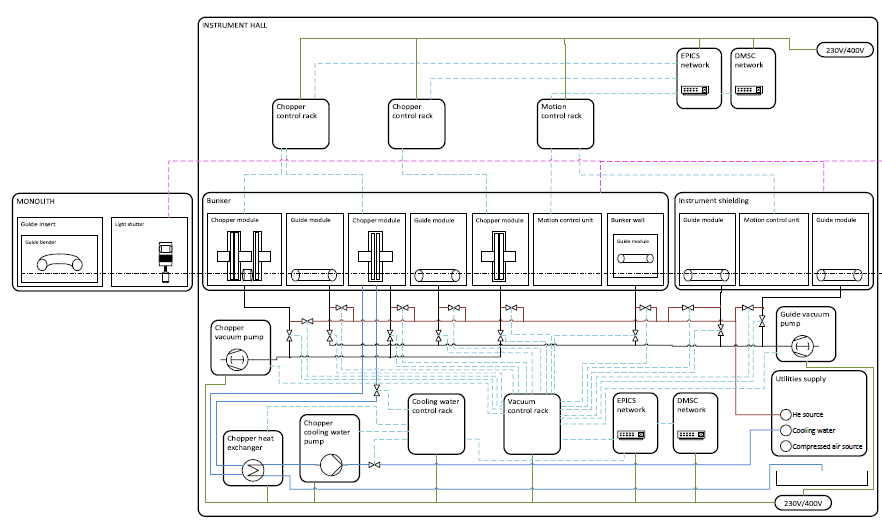 20